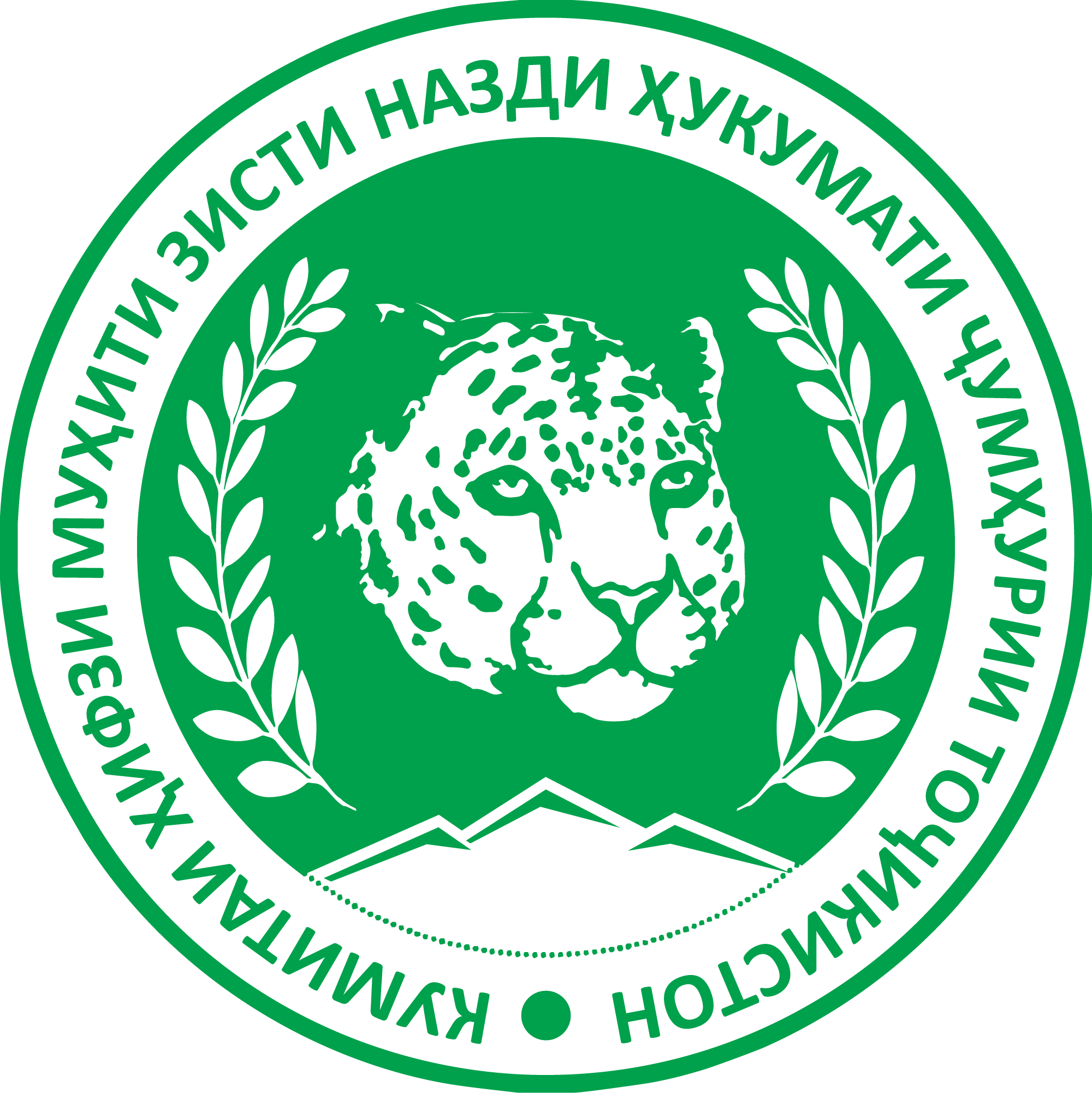 КУМИТАИ ҲИФЗИ МУҲИТИ ЗИСТИ НАЗДИ ҲУКУМАТИ ҶУМҲУРИИ ТОҶИКИСТОН
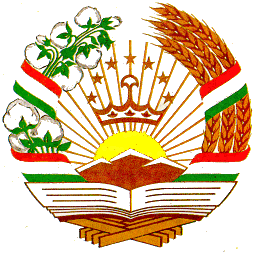 РАФТИ ТАТБИҚИ БАРНОМАИ МИЁНАМУҲЛАТИ РУШД БАРОИ СОЛҲОИ 2021-2025
Исфандиёр Шукурзода
Сардори Раёсати мониторинг, сиёсати экологӣ, обуҳавошиносӣ ва кадастр
ЧОРАБИНИҲО АСОСИИ ИҶРОШУДАИ БАРНОМАИ МИЁНАМУҲЛАТИ РУШД БАРОИ СОЛҲОИ 2021-2025
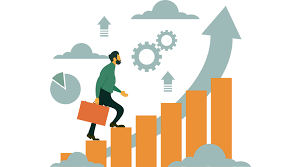 ЛОИҲАҲОИ ДАВЛАТИИ САРМОЯГУЗОРИИ АМАЛИШАВАНДА АЗ ҶОНИБИ   КУМИТАИ ҲИФЗИ МУҲИТИ ЗИСТ
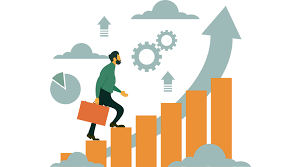 БАНДҲОИ ИҶРОШУДА БМР 2021-2025 МУШТАРАК, БОВОСИТАИ ВА Ё БЕВОСИТА....
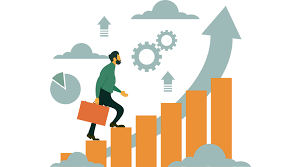 210. Вазифаи такмил додани заминаи меъёрию ҳуқуқӣ дар соҳаи ҳифзи муҳити зист бо назардошти таҷрибаи байналмилалӣ
«Барномаи рушди минбаъдаи мамнӯъгоҳи табиии давлатии «Дашти Ҷум» барои солҳои 2021- 2025»
«Барномаи давлатӣ оид ба кабудизоркунии Ҷумҳурии Тоҷикистон барои давраи то соли 2040»
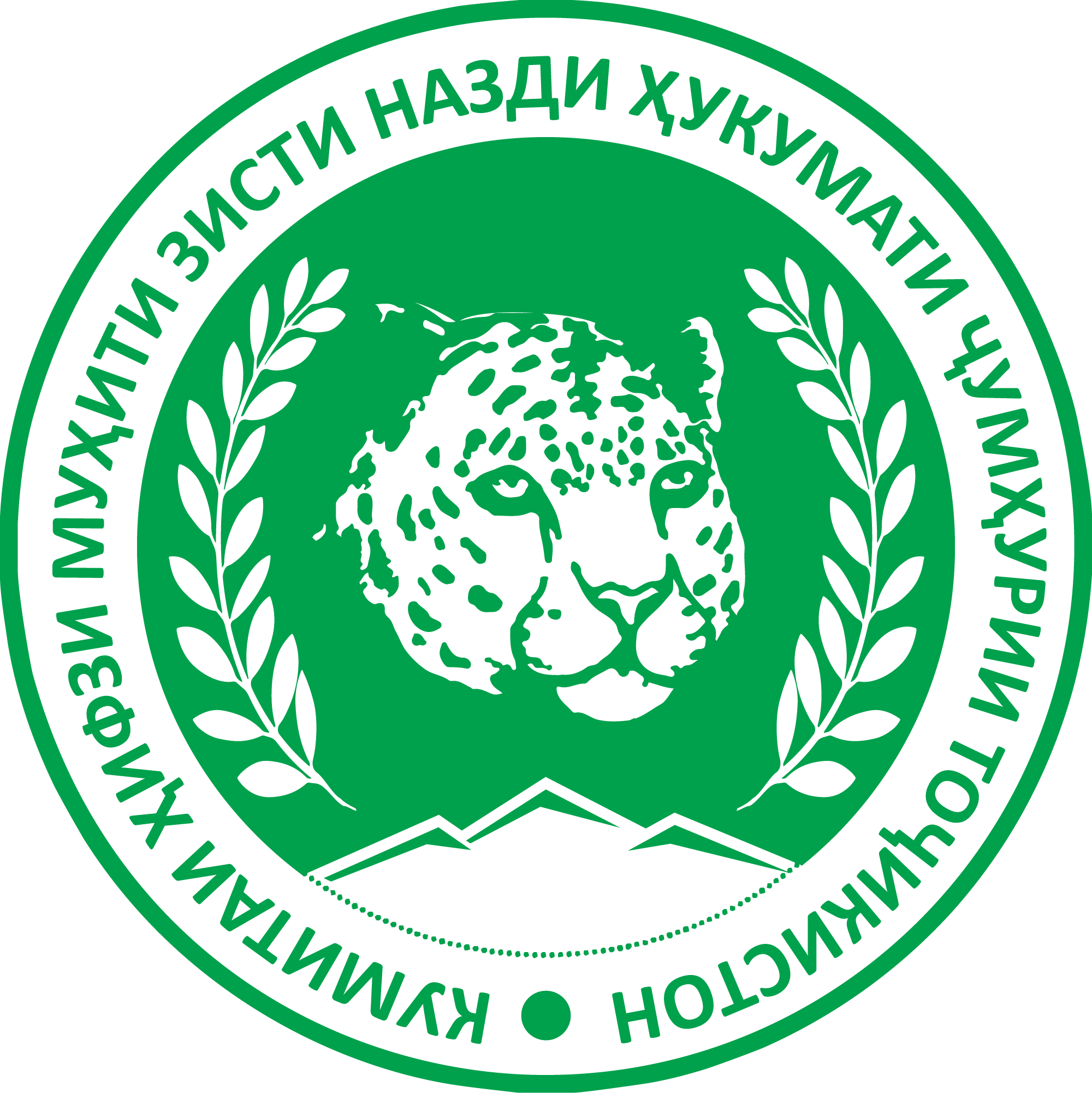 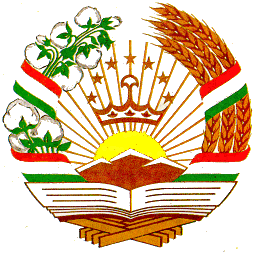 КУМИТАИ ҲИФЗИ МУҲИТИ ЗИСТИ НАЗДИ ҲУКУМАТИ ҶУМҲУРИИ ТОҶИКИСТОН
ТАШАККУР БАРОИ  ТАВАҶҶӮҲ!
www.tajnature.tj
https://www.facebook.com/tajnature.tj
https://twitter.com/tajnature
https://t.me/tajnature
https://www.linkedin.com/company/tajnature